Focus on a Wellness MindsetThe Power of Mindfulness
Jim Almeda, M.S., CHES 
Coordinator, Assessment & Well-being Initiatives
Certified Koru Mindfulness Teacher
Certified Health and Wellness Coach

Illinois State University, Health Promotion and Wellness
Opening Meditation
https://www.youtube.com/watch?v=2OEL4P1Rz04
Goals for the Presentation
Participants will be able to:
Describe what mindfulness is and how it impacts our wellness mindset.
Identify how mindfulness can enhance our well-being.
Identify the barriers to practicing mindfulness and strategies to overcome them.
Practice mindfulness in our everyday lives.
Locate resources that support amindfulness practice.
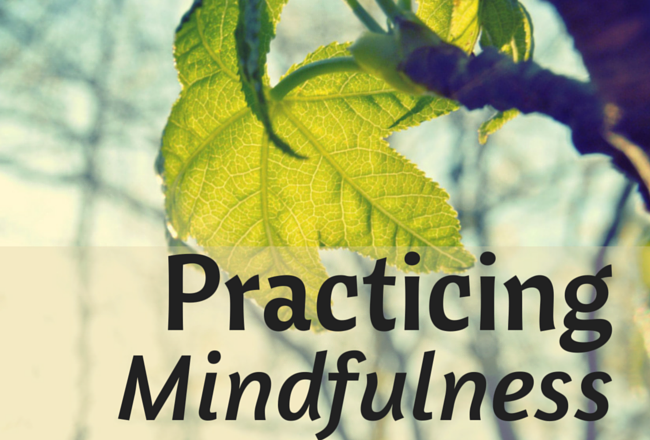 Let’s Hear from You First
What challenges are you currently facing?
How is this impacting your ability to practiceself-care?
What do you  hope to get out of this session?
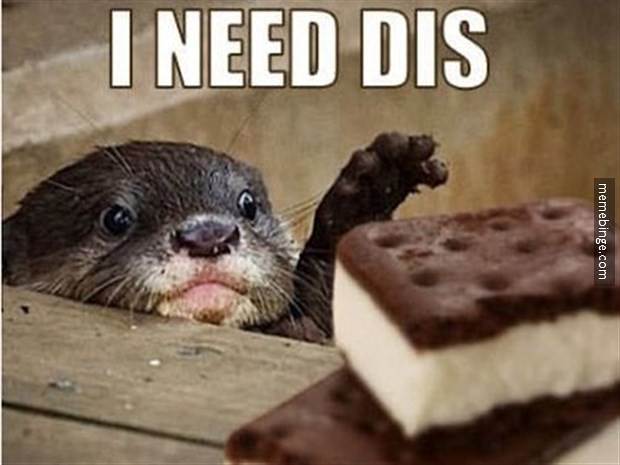 Why do we need mindfulness?
Stress
Anxiety
Sleep problems
Feel overwhelmed
Loneliness
COVID-19
Work
Relationships
Finances
Technology/Social Media
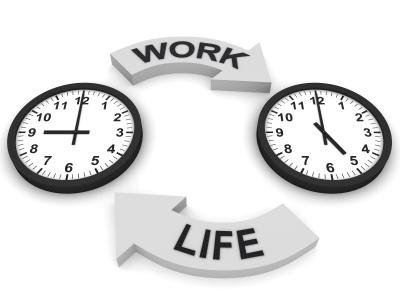 To take care of your students, family, etc. you need to take care of you first!
What is Mindfulness?
So, what is mediation then?
Mindfulness Includes Compassion
Compassion & kindness for self and others
Recognizing that others have difficulties in life
Allowing and accepting things to be as they are in this present moment
Peace of mind is the highest form ofhappiness
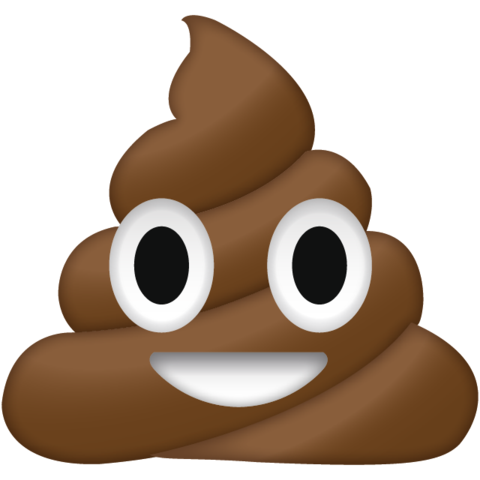 Compliment More, Criticize Less
5:1 Ratio
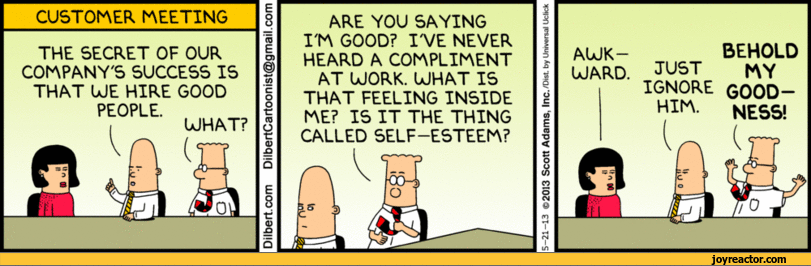 Happiness and Acceptance
Genetic temperament – 50%
Circumstances of our lives – 10%
Intentional behaviors – 40%
How we relate to our circumstances
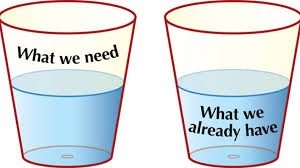 Gratitude
Questions to Ask Yourselfin Stressful Situations
Is it a big deal?
If no, let it go (acceptance)
If yes, proceed
Can I change the situation?
If not, let it go (acceptance) & manage emotions and feelings
If yes, choose the best course or action (mindfully)
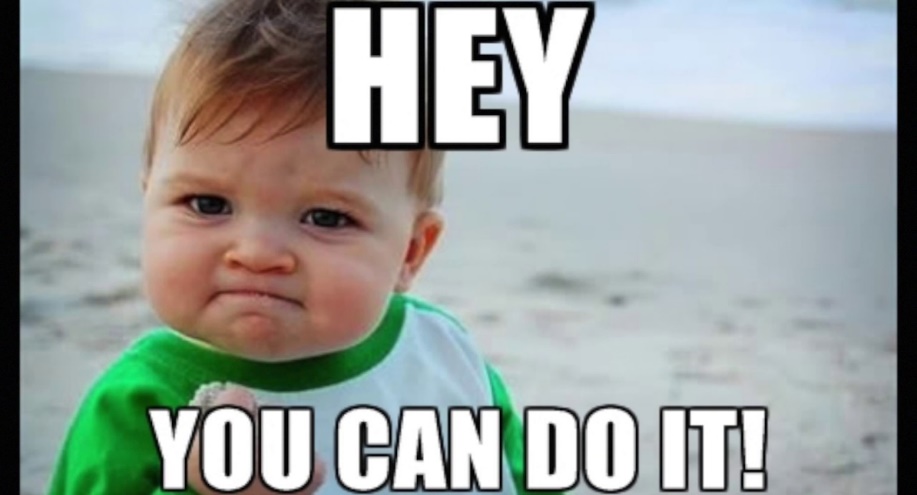 Koru Mindfulness
Meet once a week (4 weeks)
Meditation (5 – 10 minutes/day)
Mindfulness practice
Gratitude's (daily)
Logs and check-in
Improves sleep, eating behaviors, focus and academic (and athletic) performance, reduces stress and anxiety, and contributes to a greater sense of well-being and happiness.
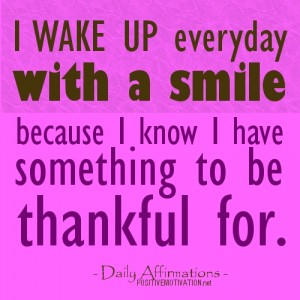 Barriers to Practicing Mindfulness
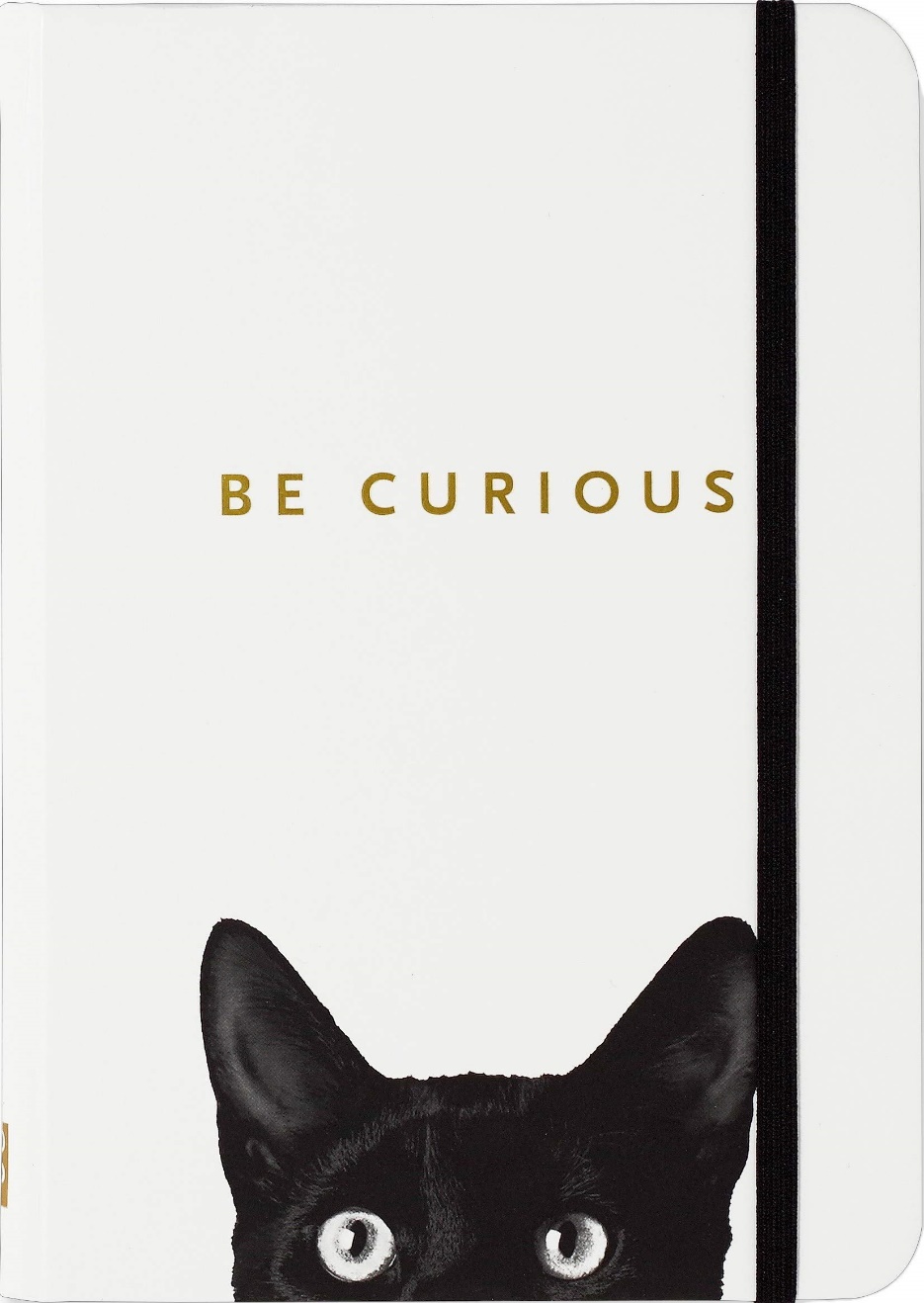 Time
Patience
Having a quiet place
Self-efficacy
Doubt or skepticism
Mindfulness
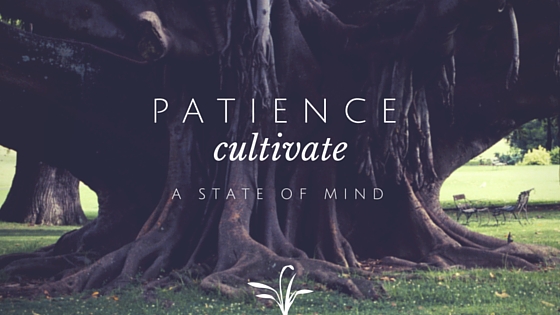 Are you skeptical?
Does this really work?
Where is the science behindthis?
Let’s take a look:
Mindfulness meditation andthe brain:
https://www.youtube.com/watch?v=5AqgMo1P05E
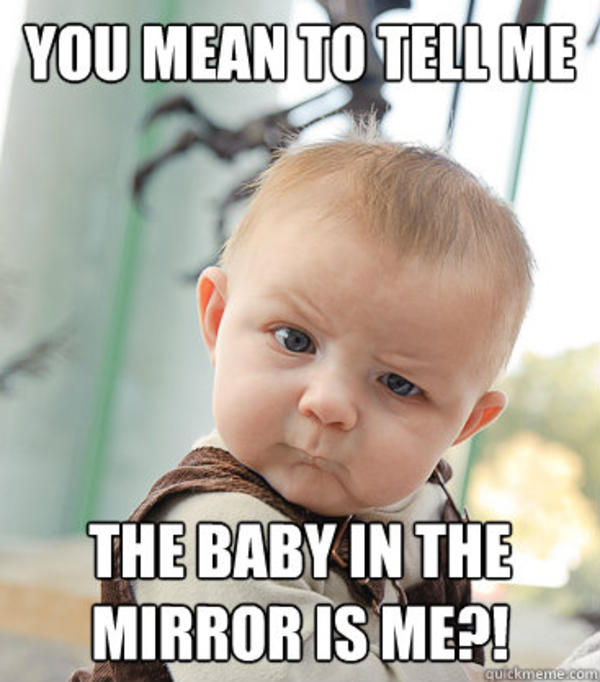 The Impact of Mindfulness
Mindfulness meditation doesn’t change life.Life remains as fragile and unpredictable as ever.Meditation changes the heart’s capacity to accept life as it is.			Sylvia Boors	The Mindful Twenty-Something
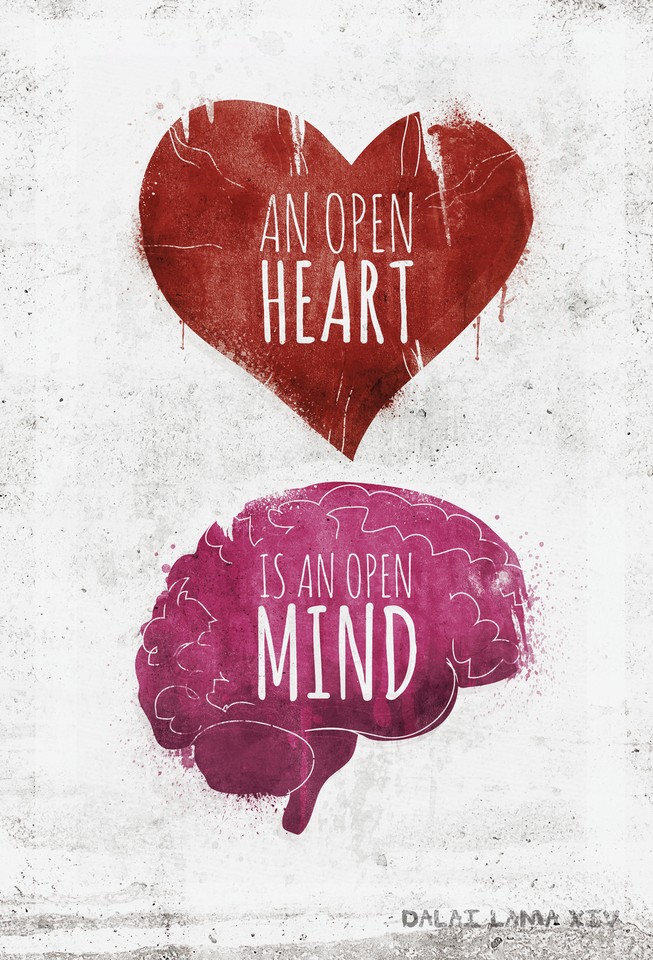 Eye of the Hurricane
Mindfulness
Let’s Practice . . . Belly BreathingThe Power of the Breath
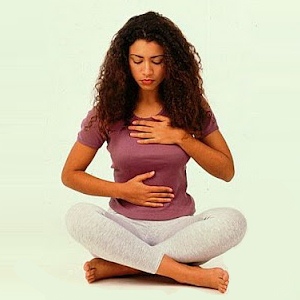 https://www.youtube.com/watch?app=desktop&v=2OEL4P1Rz04
Loving Kindness
May I be happy
May I be healthy
May I be peaceful
May I be safe
May you be happy
May you be healthy
May you be peaceful
May you be safe
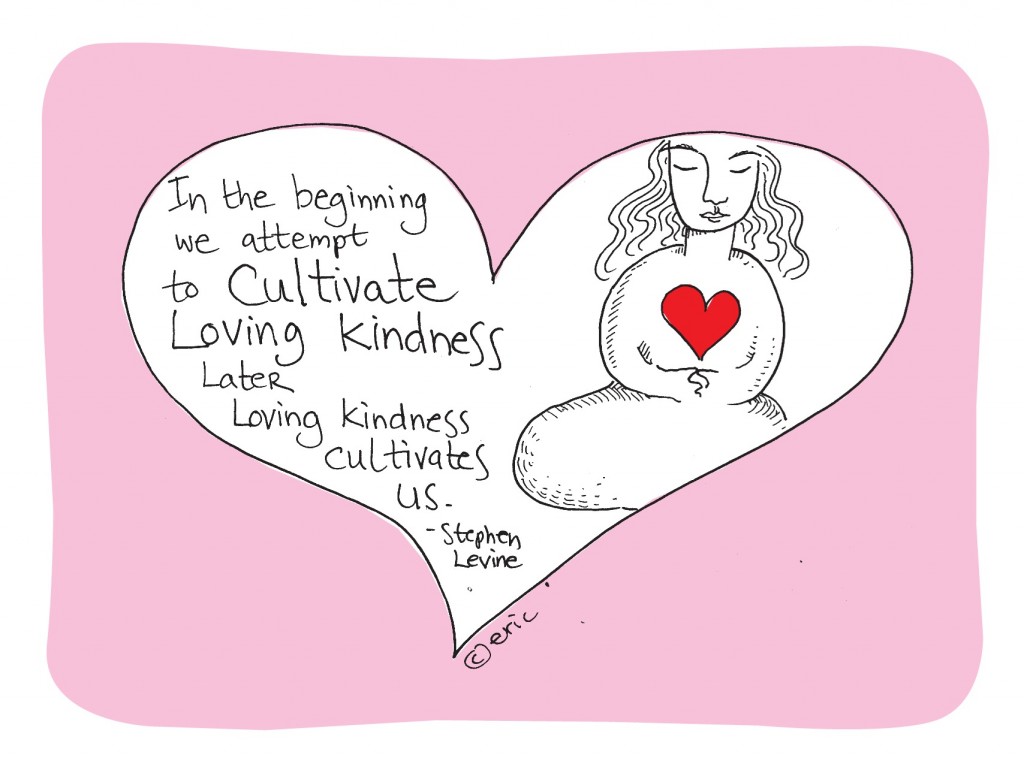 Dynamic Breathing
Other Koru Meditation Practices
Walking meditation
Gatha
Body Scan
Guided Imagery
Labeling Thoughts
Labeling Feelings
Chair Yoga
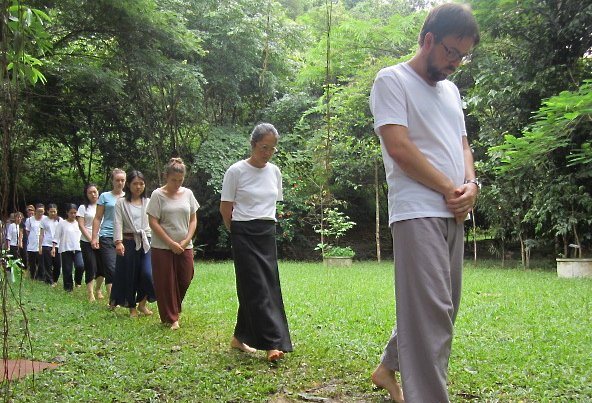 Books on Mindfulness
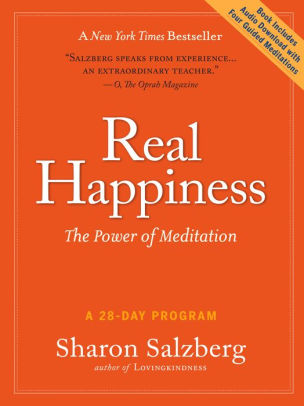 Online Resources
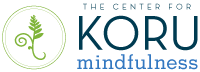 http://korumindfulness.org/

www.wellness.ilstu.edu
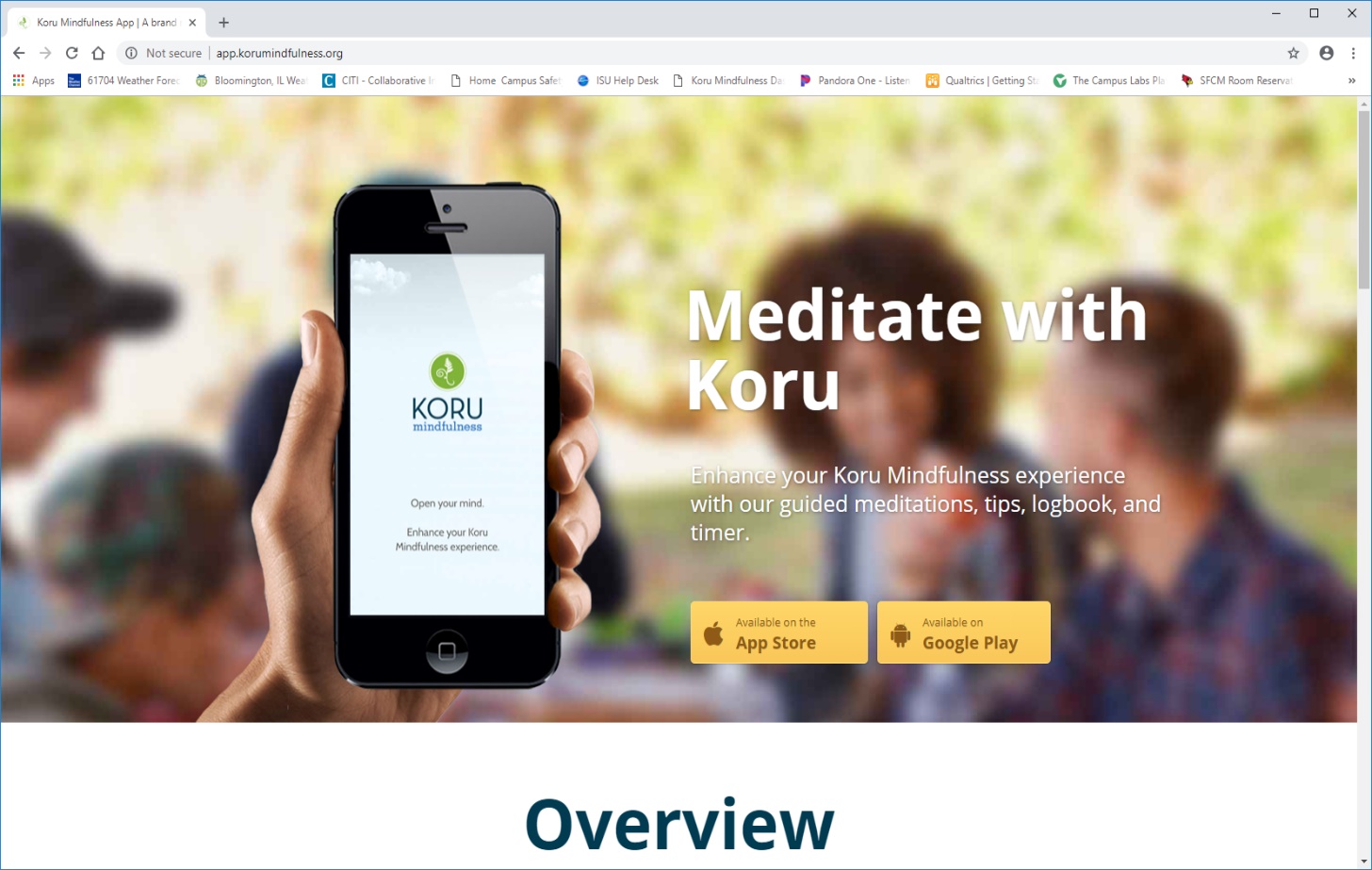 Jon Kabat-Zinn
“You can’t stop the waves,
But you can learn to surf.”  Wherever You  Go, There You Are:Mindfulness Meditation in Everyday Life
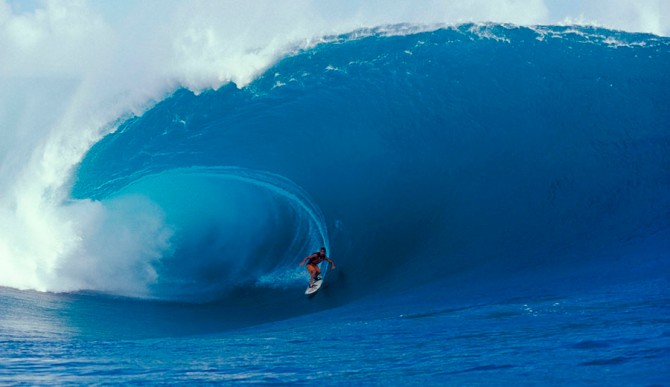 Contact Information
Jim Almeda
jralmed@ilstu.edu
(309) 438-2053

www.wellness.illinoisstate.edu